In schola
Puellae et Quintus in schola sedent et magistrum linguae Graecae exspectant.
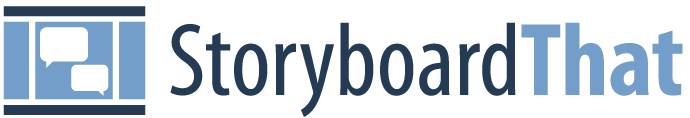 Quintus et amicae
﻿Discipulae bonae et discipulus malus hic sedent et magistrum exspectant.
(ira,ae 	Zorn)
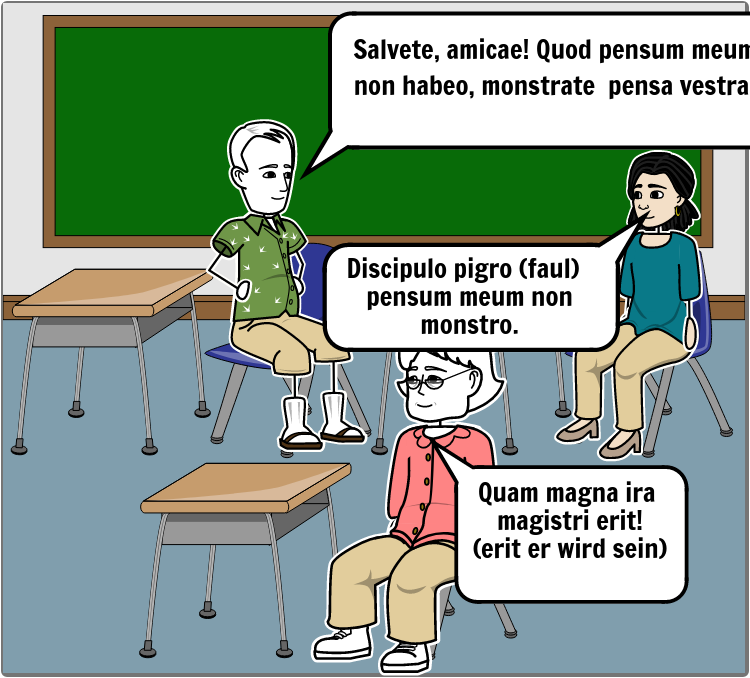 Magister severus
Magister linguae Latinae intrat et discipulas et discipulum salutat.
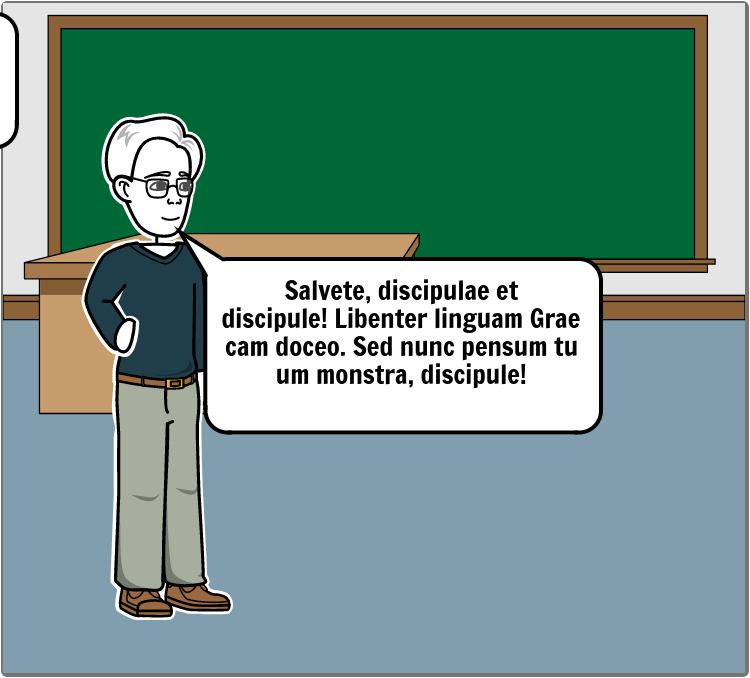 Magister clamat:
Quod puer pensum suum secum non habet, magister  iratus est.
 Discipulum verbis severis monet .
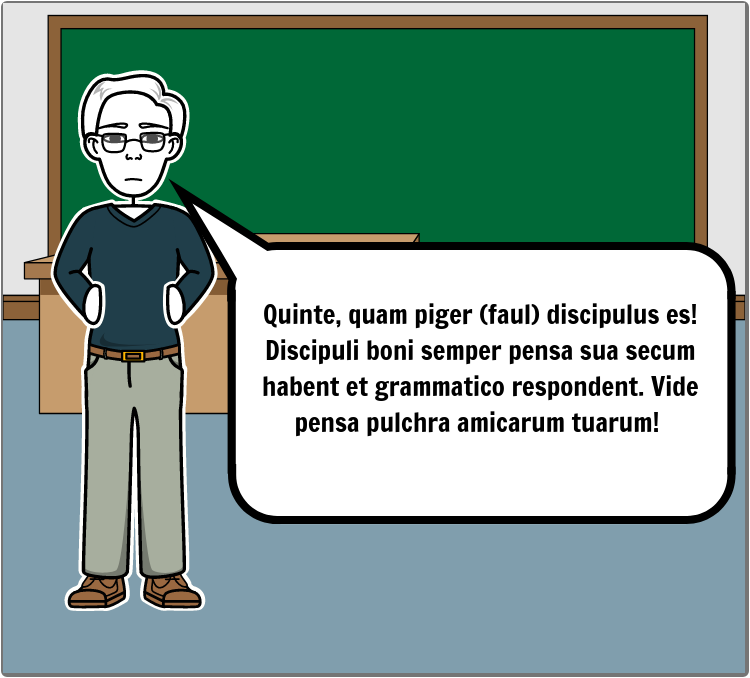